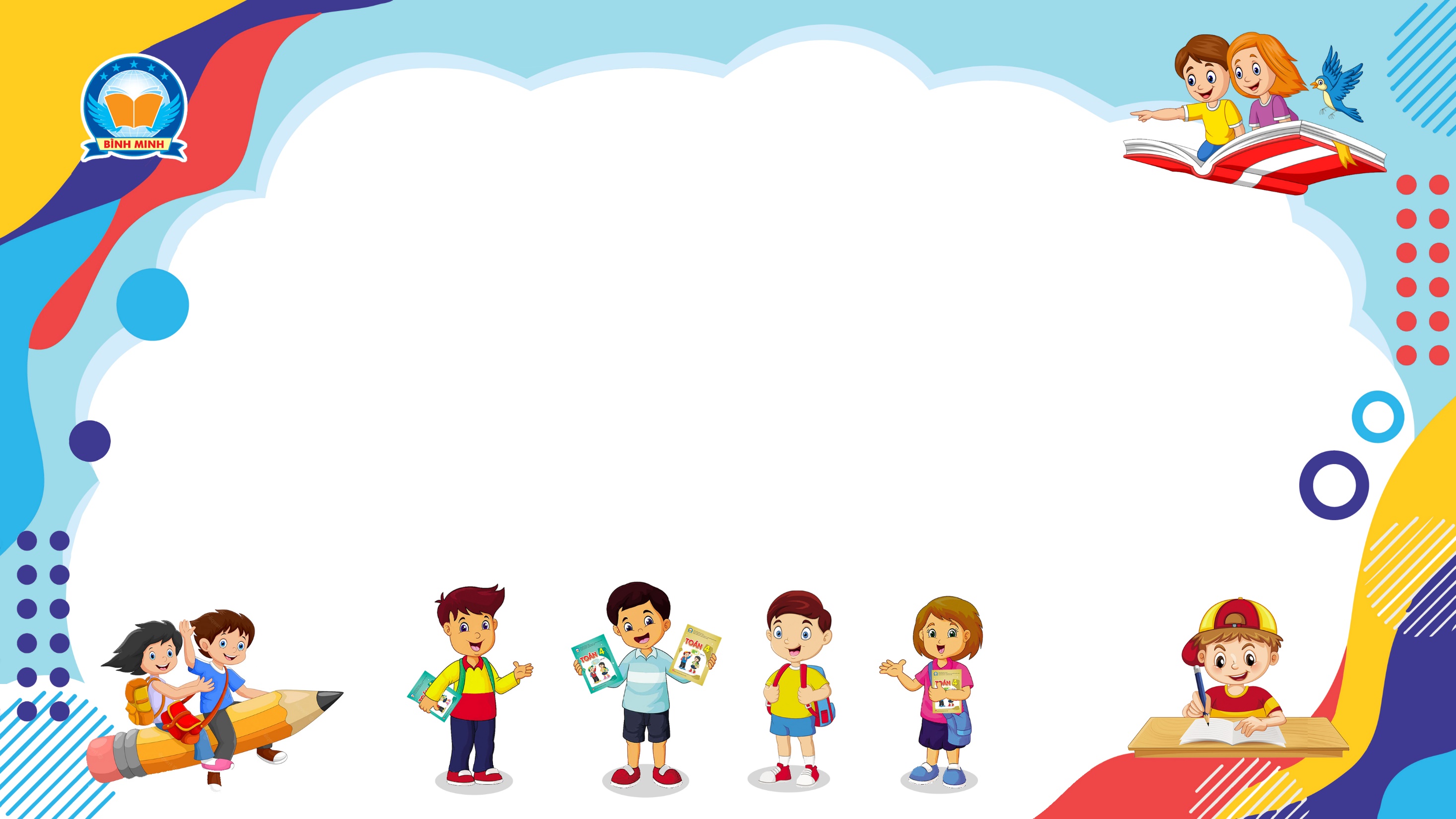 Bài 169
ÔN TẬP VỀ CỘNG, TRỪ TRONG PHẠM VI 100 000
(Sách giáo khoa Toán 3 - Tập hai - Trang 92)
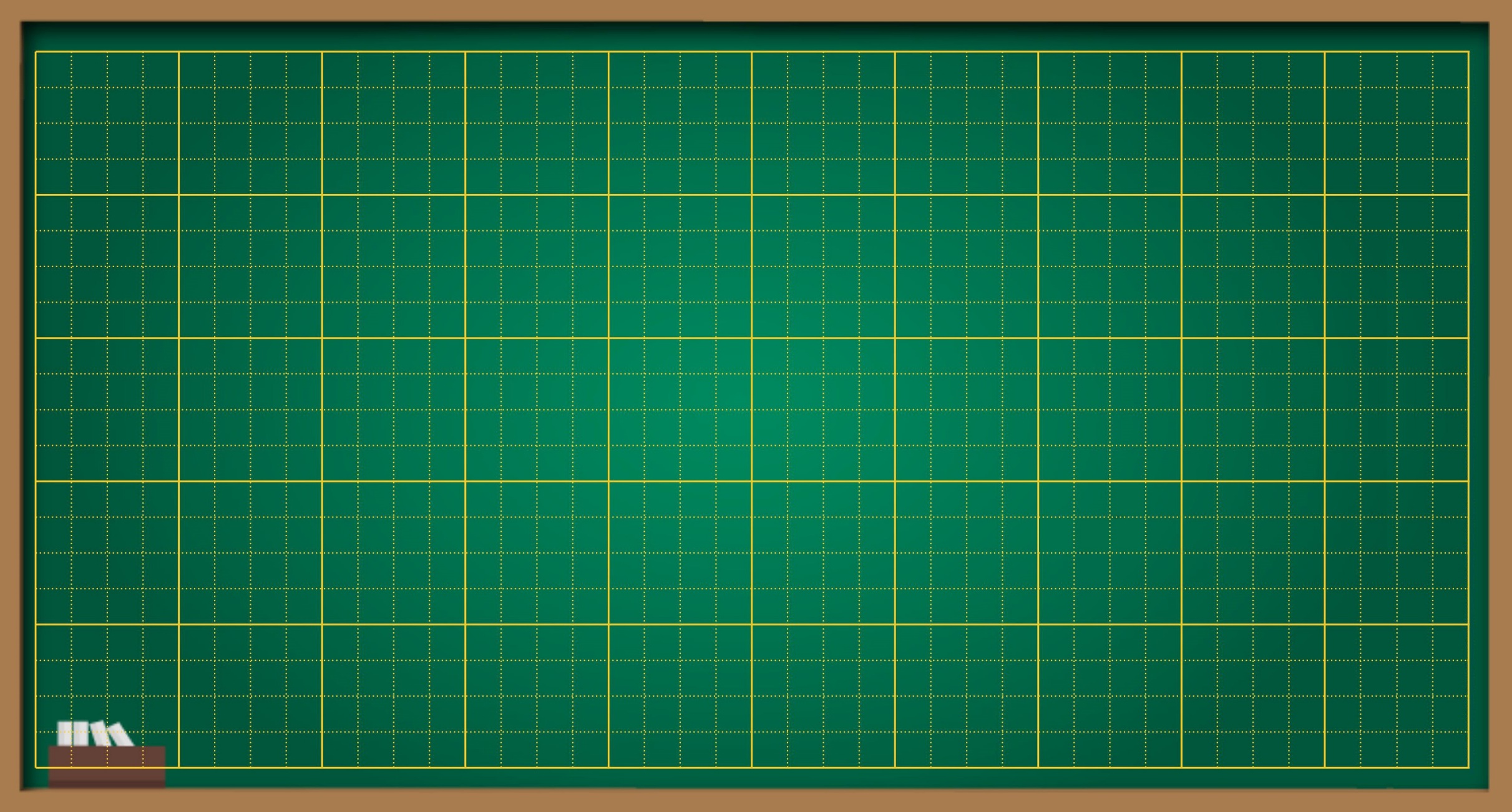 Thứ … ngày … tháng … năm ….
Bài 169
Ôn tập về cộng, trừ trong phạm vi 
100 000
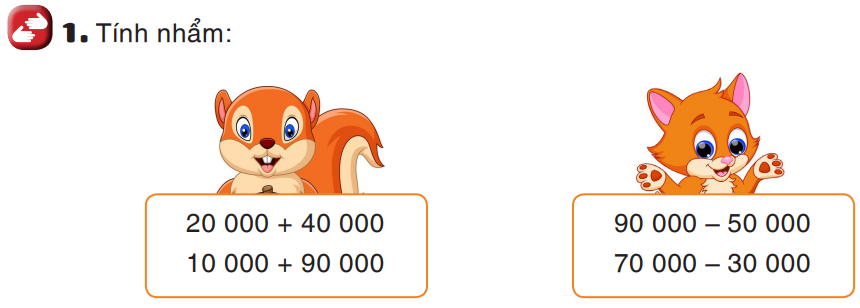 40 000
60 000
90 000 - 50 000 =  
70 000 - 30 000 =
20 000 + 40 000 = 
10 000 + 90 000 =
40 000
100 000
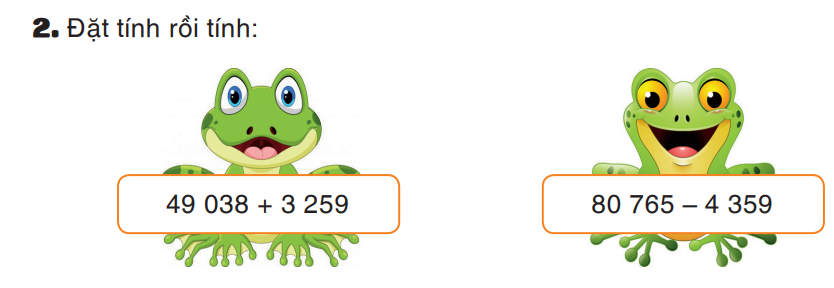 49 038
  3 259
80 765
  4 359
+
-
76 406
52 287
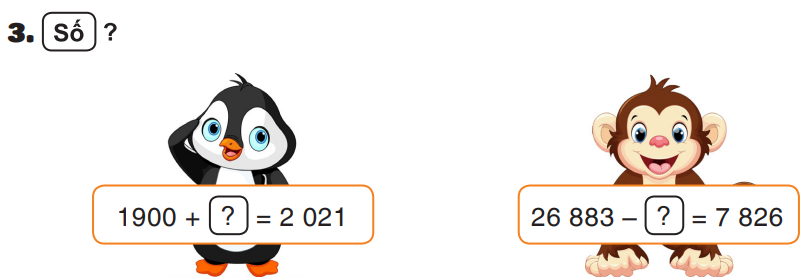 121
1900 + ? = 2 021
19 057
1900 + 121 = 2 021
26 883 – 19 057 = 7 826
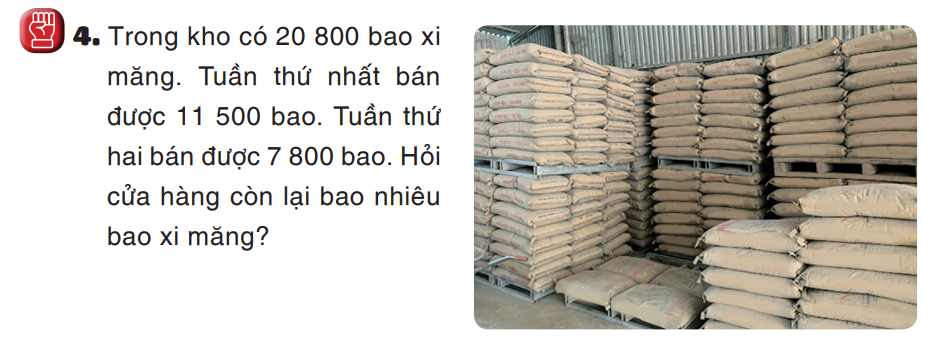 Tóm tắt: 
Tuần thứ nhất bán: 11 500 bao
Tuần thứ hai bán : 7 800 bao.
Cửa hàng còn lại bao nhiêu bao xi măng?
Bài giải
Cả hai tuần bán được số bao xi măng là:
                         11 500 + 7 800 = 19 300 (bao)
Cửa hàng còn lại số bao xi măng là: 
                        20 800 - 19 300 = 1 500 ( bao )
                                         Đáp số : 1 500 bao xi măng
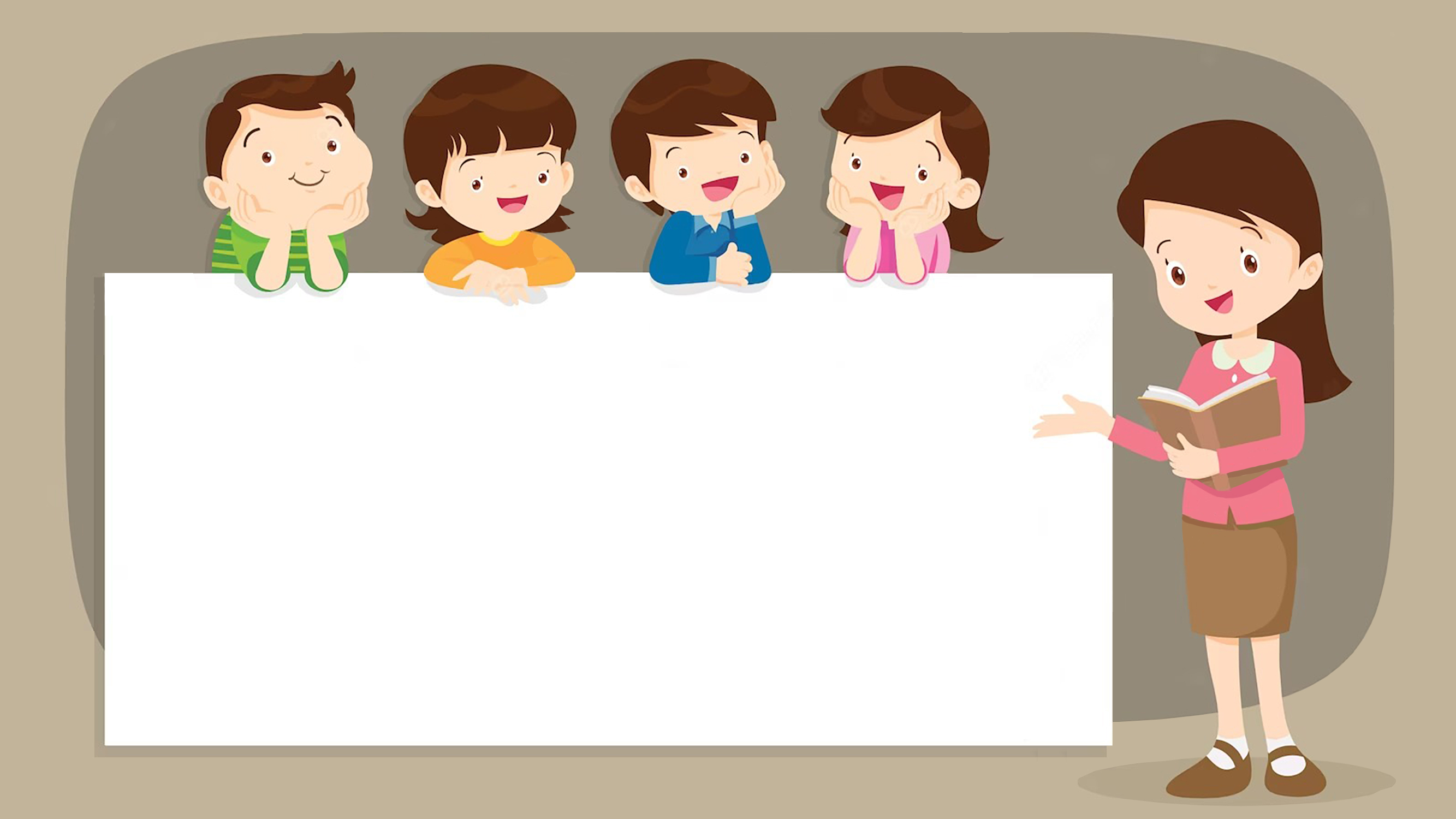 DẶN DÒ
1. 
2.
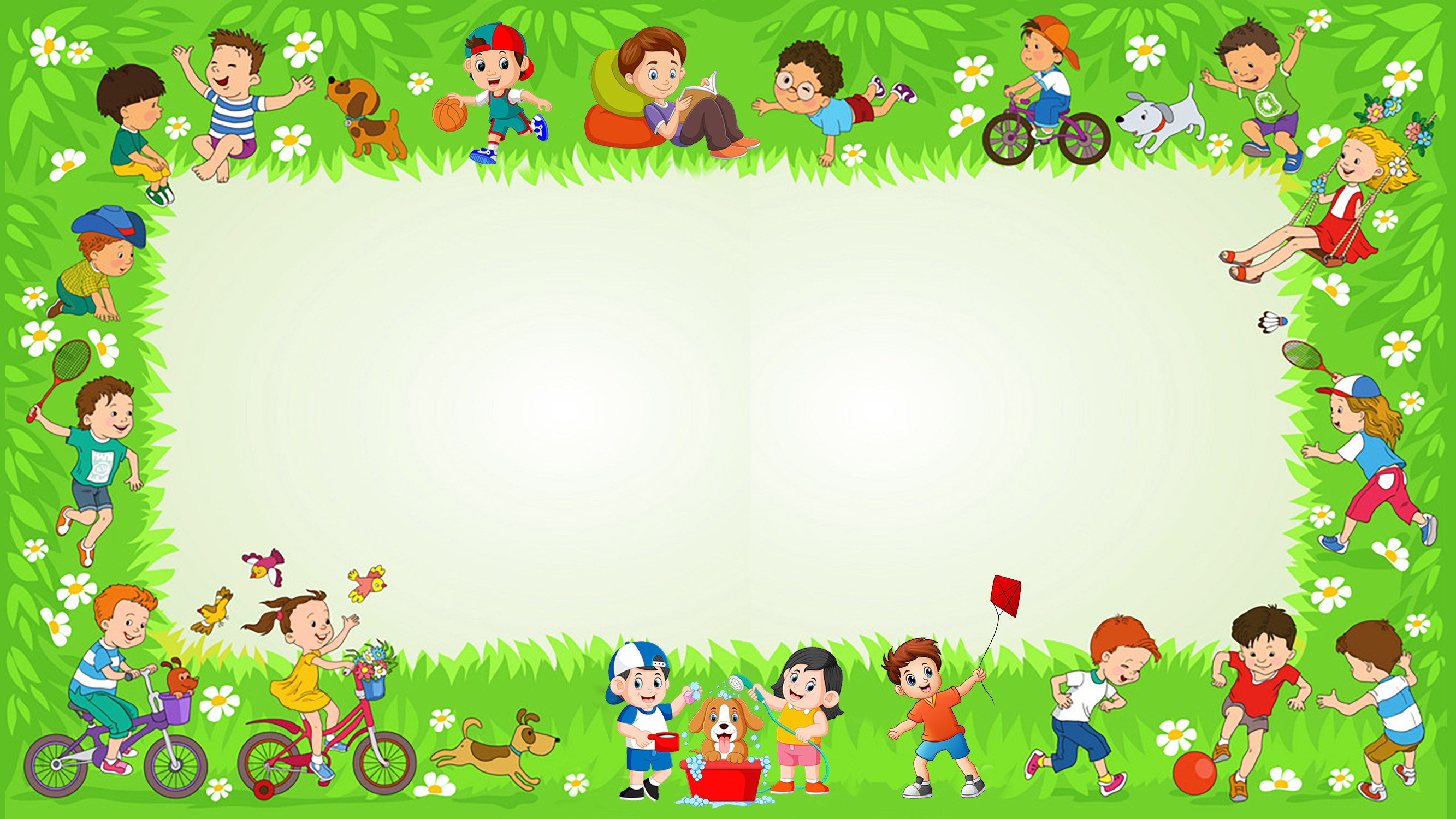 Chúc các emhọc tốt
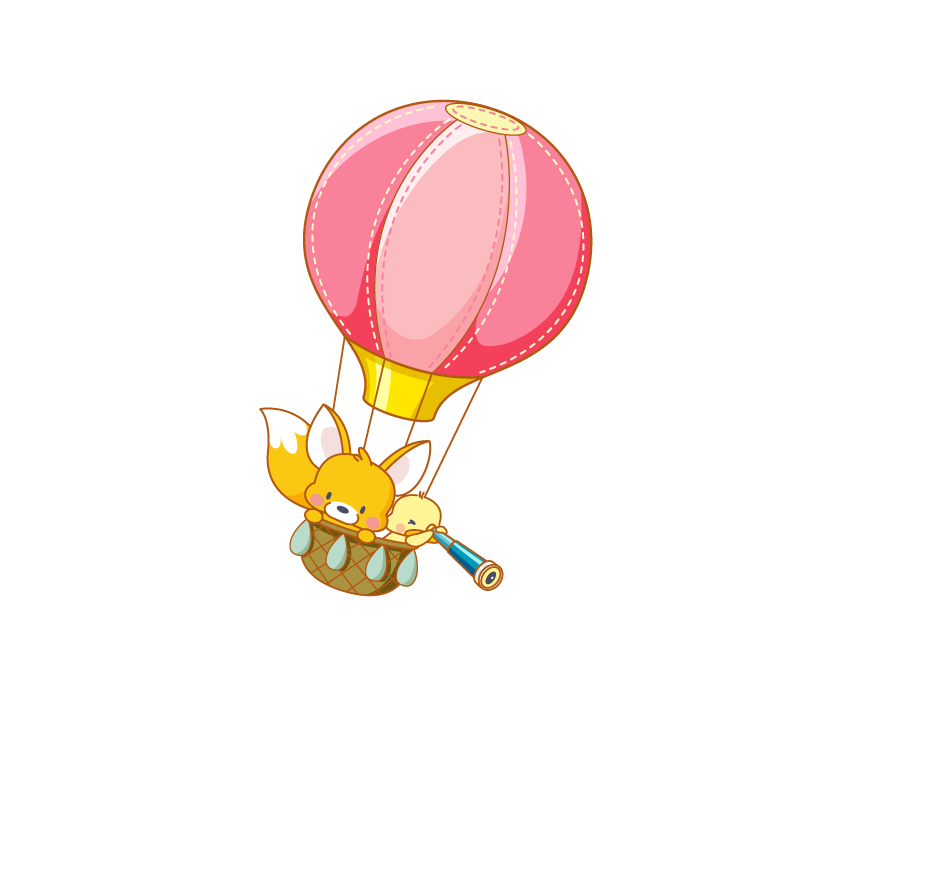 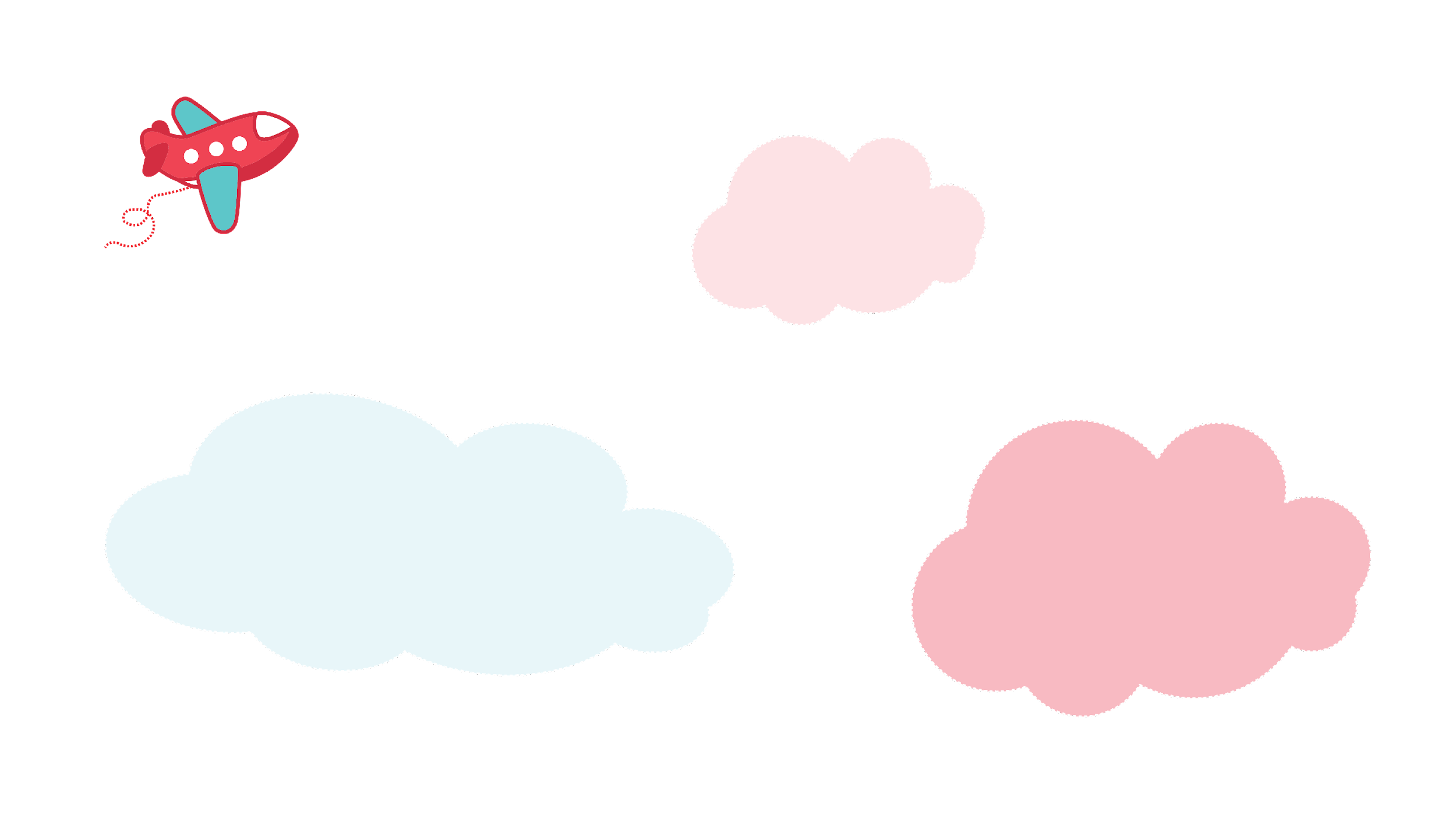 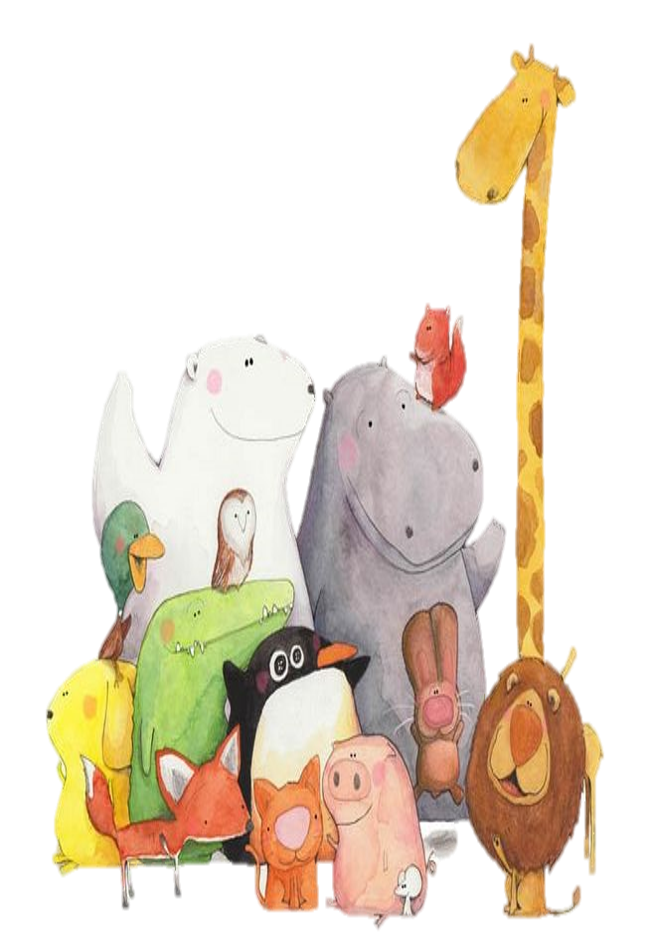 Tạm biệt các em!